HOPE for Georgia Moms
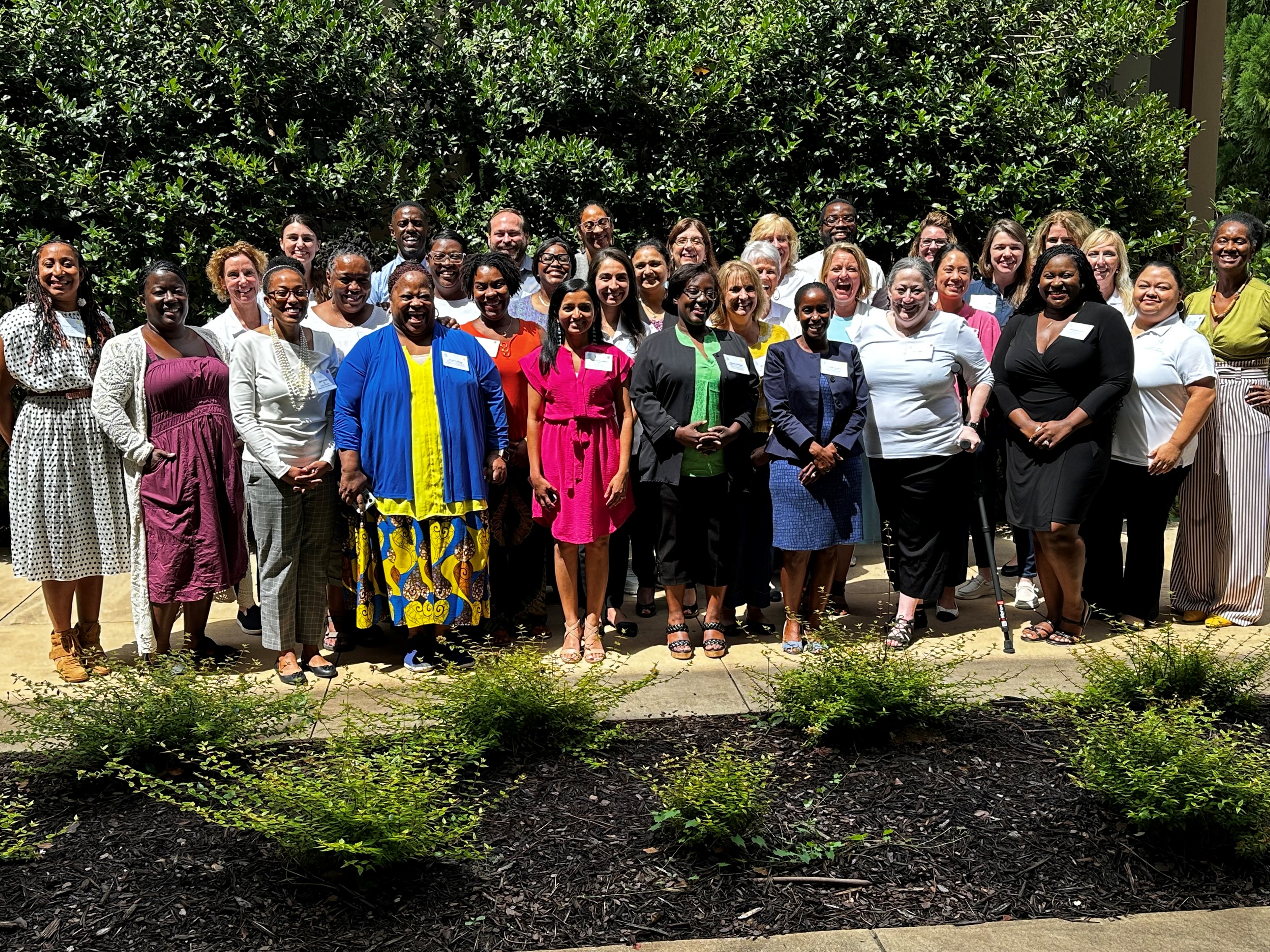 Maternal Health Task Force
In Person Retreat
August 2, 2024
Objectives
Establish connections among Maternal Health Task Force members
Describe how HOPE serves as the desired quality of life for people who give birth in Georgia
Propose implementation timeline for strategies in 5 focus areas
Identify gaps in current plan and brainstorm new focus areas for FY25
Develop the final 5-year HOPE for Georgia Moms Strategic Plan
2
Agenda
7:00 - 8:00 am 		Continental Breakfast and Registration (Silverbell Pavilion) 
8:00 - 9:00 am 		Welcome and Introductions (Silverbell Pavilion) Context of HOPE Strategic Plan  
9:00 - 10:00 am 		Panel Speakers: Charles Johnson and Rose Horton 
10:00 - 10:30 am 		Break – Videography 
10:30 - 11:00 am 		Grounding for Breakout (Silverbell Pavilion) 
11:00 - 12:10 pm 		Breakout Sessions (Silverbell Pavilion & Peachtree Creek in South Wing) 
12:15 - 12:30 pm 		Round robin (Silverbell Pavilion) 
12:30 - 1:30 pm 		Lunch (Emory Conference Center’s Dining Room) 
1:30 - 2:00 pm 		Report-Outs on Focus Areas (Silverbell Pavilion) 
2:00 - 3:00 pm 		Exploration of Gaps and Opportunities for FY25 (Silverbell Pavilion) 
3:00 - 3:15 pm 		Break 
3:15 - 4:00 pm 		Closing Reflective and Next Steps
3
HOPE for Georgia MomsHealthy Outcomes and Positive Experiences
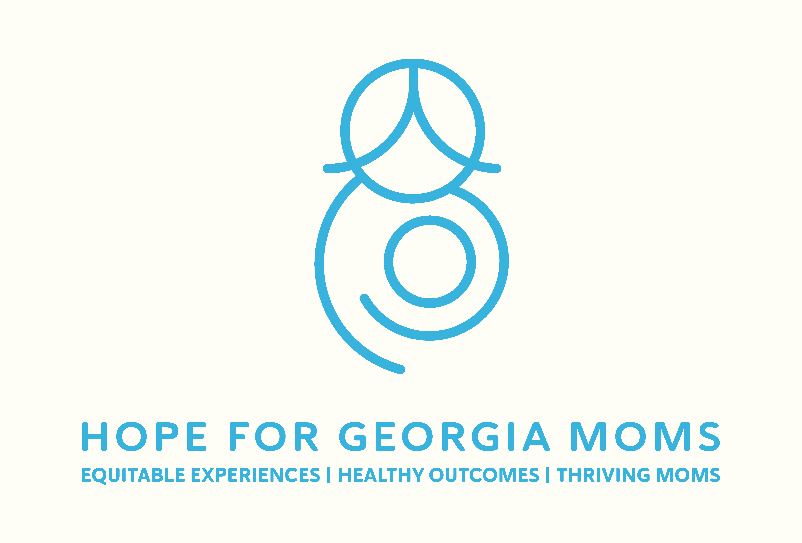 4
[Speaker Notes: Reconnect on the meaning and value of HOPE- 
This is our vision- the state we HOPE for]
Group Agreements
Stay engaged- both today and after the meeting
Share the air- honor all thoughts and opinions
Take an inquiry stance and listen to understand rather than to respond
Speak your truth
Respect all thoughts
Expect and accept non-closure- prepare to leave with questions unanswered at times
5
Introductions
We are so excited to have everyone back together in person!! 
Please share:
Your Name
Organization Name
Job title 
One thing you HOPE to accomplish by the end of the retreat
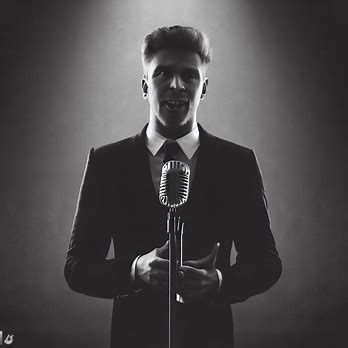 6
[Speaker Notes: We are now a 5-hospital system – with a campus in Gainesville, Braselton, Winder and Lumpkin
We have 775 total beds across the four hospital campuses (Gainesville – 557, Braselton – 100, Barrow – 56, Winder – 52; Lumpkin – 10)
We also have seven urgent care facilities, 2 long term care centers and 6 rehab locations.]
Never Ending Story Improv Icebreaker
We are going to create a story together
We are going to provide the first sentence of our story
Each member will add a sentence to the story until all members have spoken
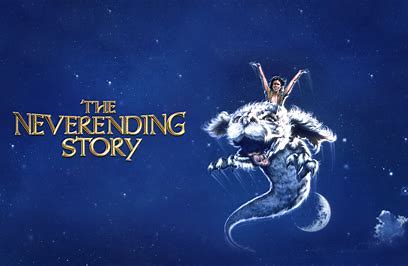 "Once upon a time, a group of people from different backgrounds, cultures, and professions came together and formed a task force to improve Maternal Health equity and outcomes in Georgia”
7
[Speaker Notes: We also wanted to try a fun little icebreaker. So we are going to create a story together. We will provide the first sentence, then each person will add a sentence to the story until everyone has had a chance to add to the story. Does anyone have any questions?]
Panel Discussion
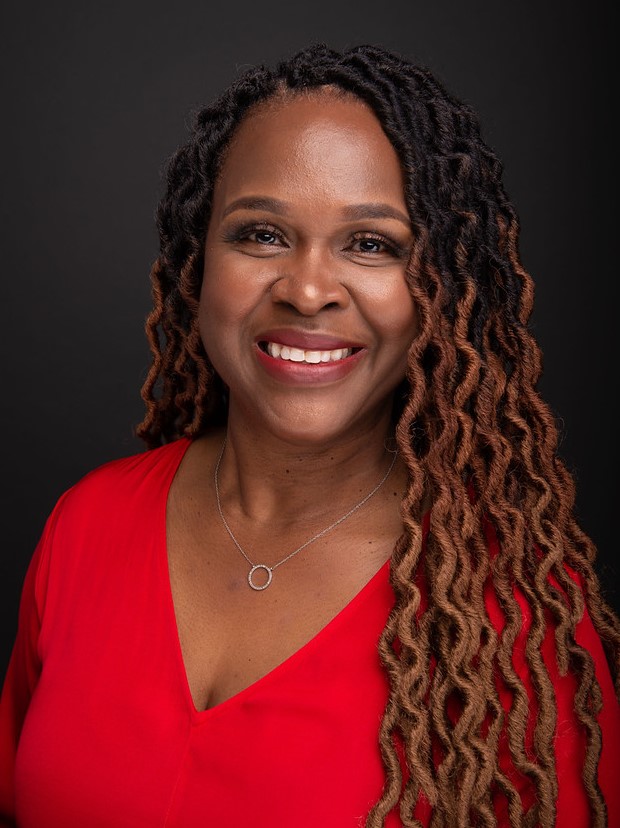 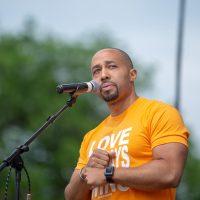 Rose Horton, MSN, RN, 
NEA-BC, FAAN  
Founder of #NotOnMyWatch campaign
Charles Johnson 
Founder of 4Kira4Moms and 4Kira4Dads
[Speaker Notes: https://drive.google.com/file/d/1MD3s5ETYmhuvZmCuVDvonlUyCBsW6d0v/view?usp=sharing]
Hope for Georgia MomsRespectful Equitable Care
Rose L. Horton, MSM, RNC-OB, NEA-BC, FAAN
Founder & CEO NotOnMyWatch Consulting Partners
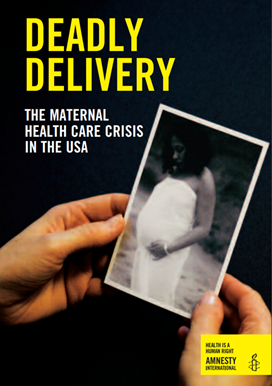 “Mothers, the newborn and children represent the wellbeing of a society and its potential future. Their health needs cannot be left unmet without harming the whole of society.”

Lee Jong-Wook Director General World Health Organization (2005)
Global health experts agree that how people are treated during childbirth can affect the health and well-being of mothers, child and family…
(Vedam et al, 2019)
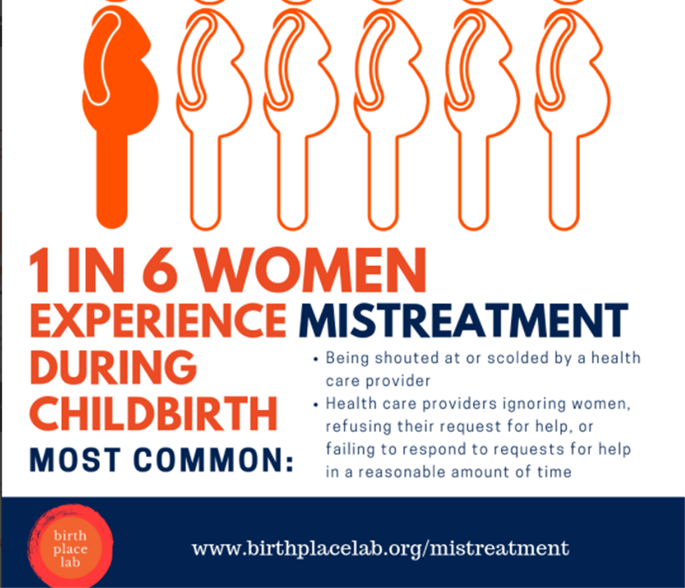 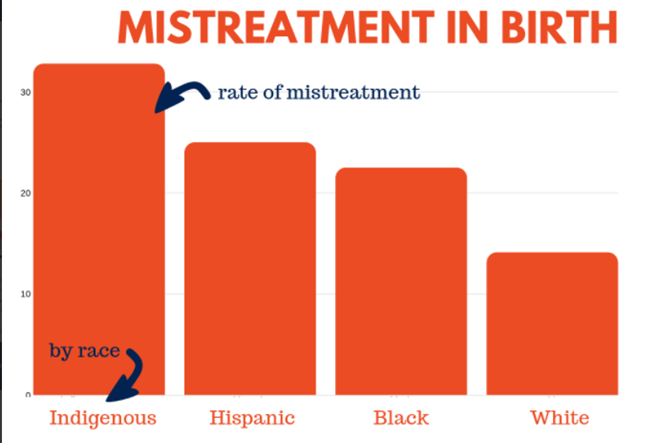 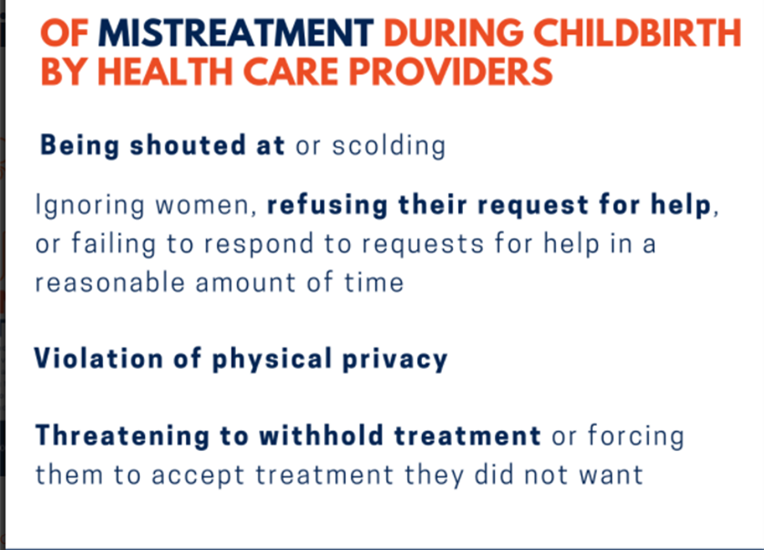 (Birth Place Lab, 2021. Retrieved from https://www.birthplacelab.org/mistreatment/)
CDC – Many Women Report Mistreatment During Pregnancy
13
14
Equity
Equality
Implicit Bias in Healthcare Professionals: A Systematic Review
race & ethnicity
gender
socio-economic status
age
weight
intravenous drug users
social circumstance
mental illness
Almost all studies found evidence for implicit biases among physicians and nurses. Based on the available evidence, physicians and nurses manifest implicit biases to a similar degree as the general population. The following characteristics are at issue:
Gerald & Hurst 2017
Black newborns more likely to die when looked after by White doctors
Rob Picheta, CNN, Updated 4:40 AM ET, Thu August 20, 2020
Racism
Prejudice and discrimination based on race. Attitudes and beliefs we have about a person or groups on a conscious (explicit) level. 

A condition in society in which a dominant racial group benefits from the oppression of others, whether that group wants such benefits or not. 

								                                                    Wikipedia
AWHONNRespectful Maternity Care
Main Elements of the Guideline
Main Elements of the Guideline
Giving Voice to Mothers, 2019
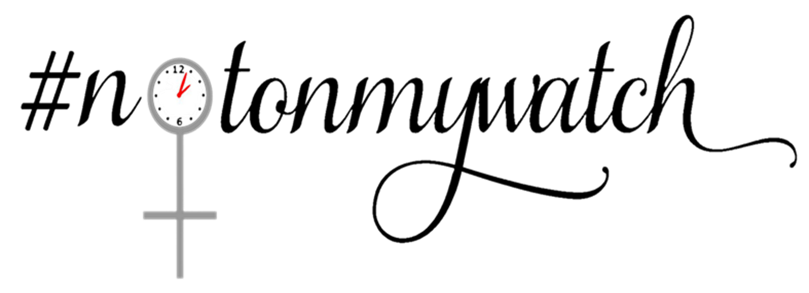 Dignity & Respect
Listen to and Believe Women
Shared Decision Making
Evidenced Based Care
Advocate for Women & Birthing People
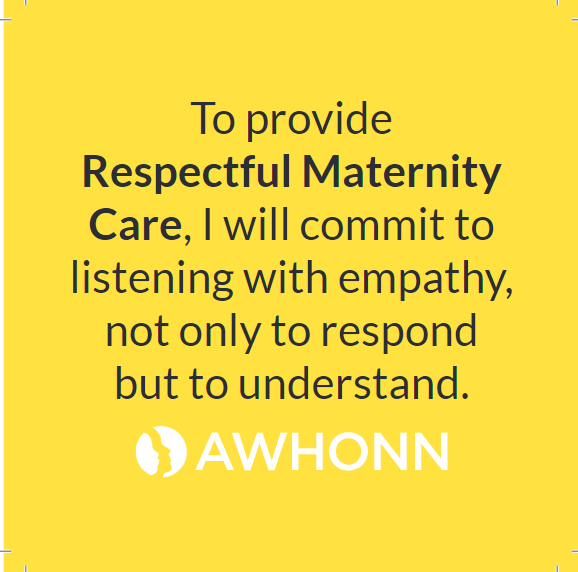 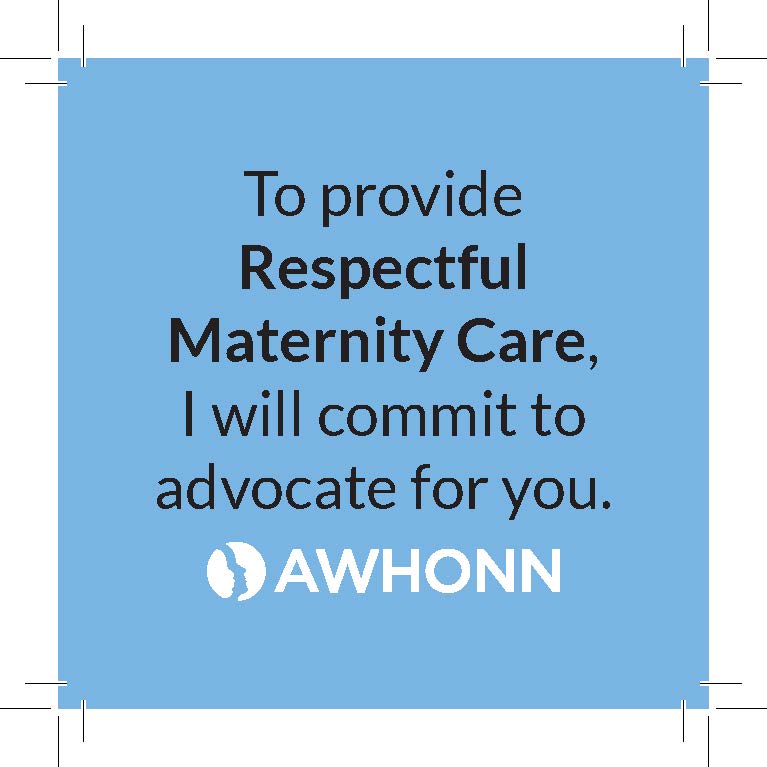 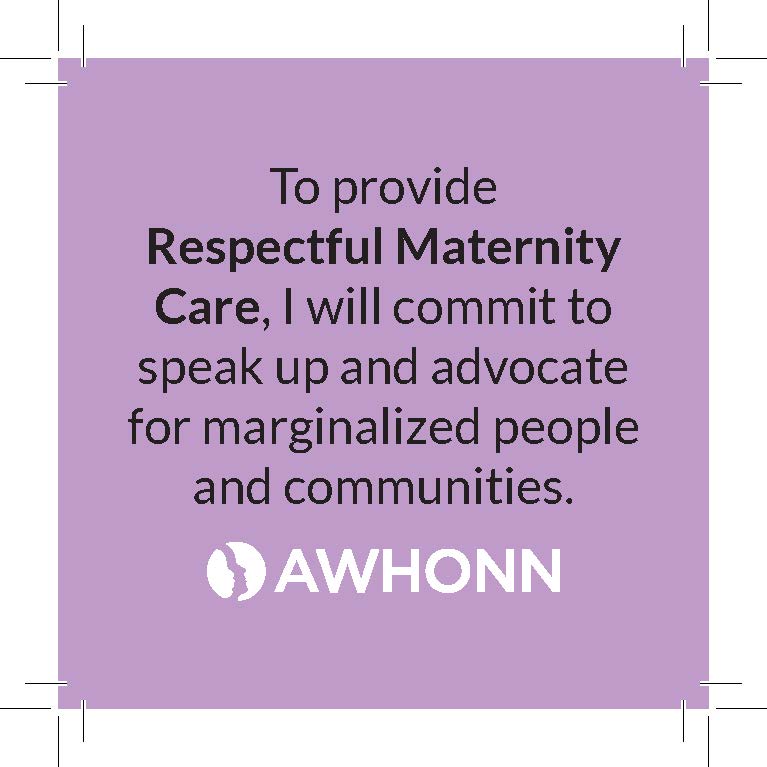 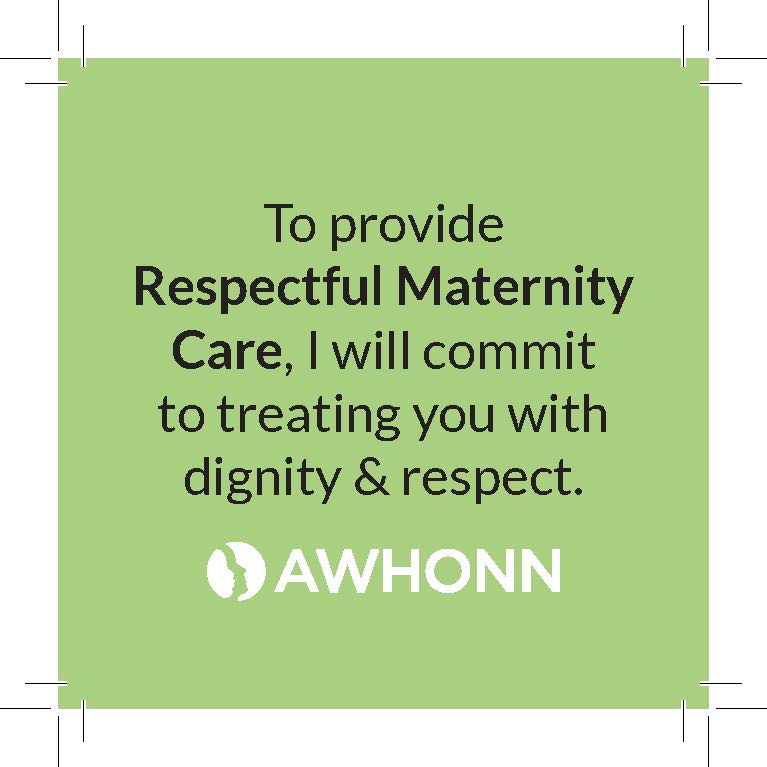 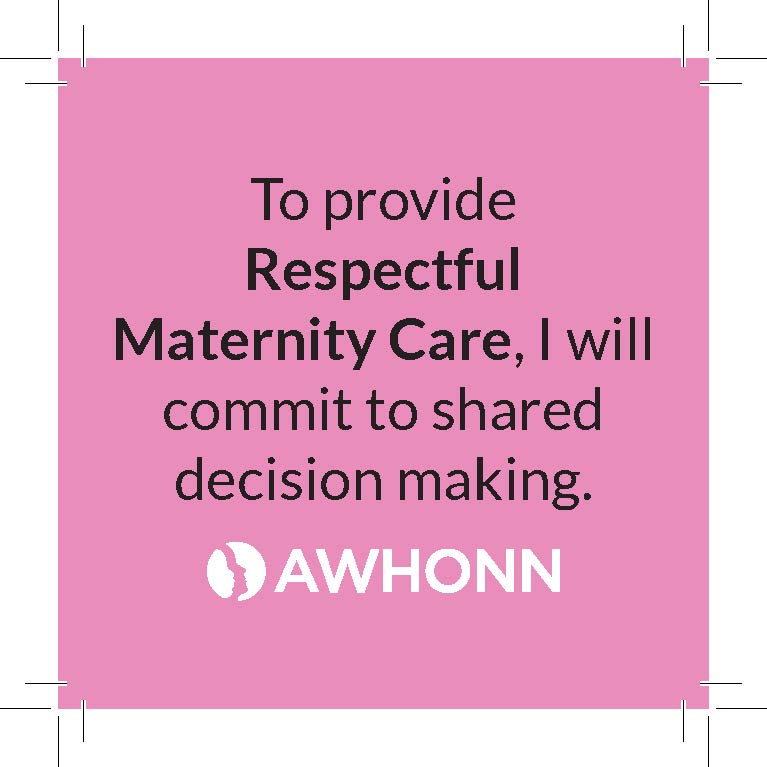 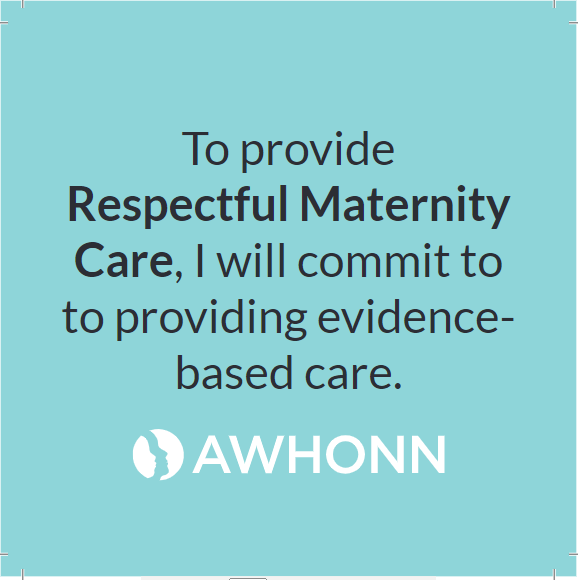 COMMITMENT
Time for a Group Picture!
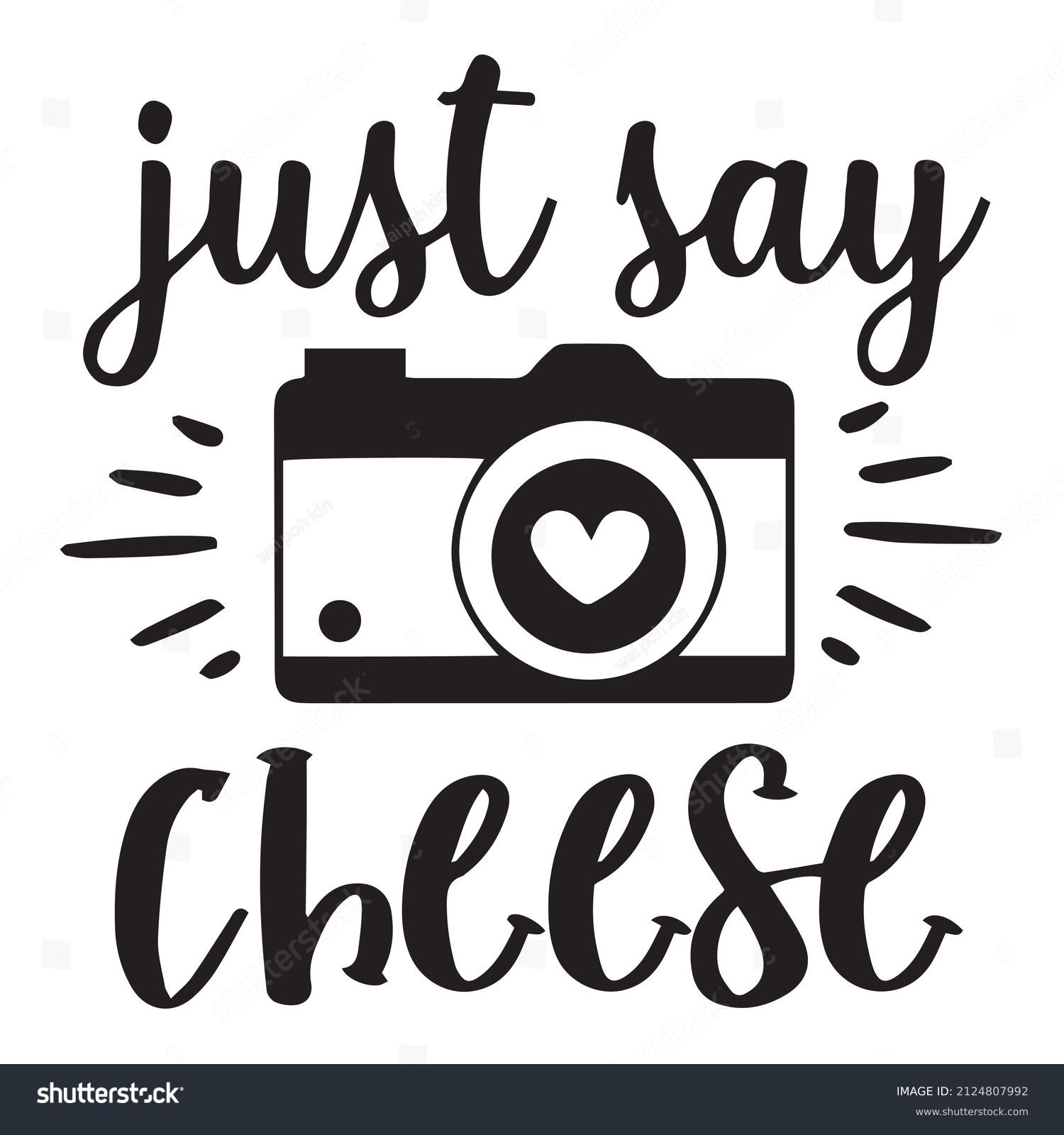 25
Break Time
Visit the Video/Photographer
We want to hear more from you!
Scan the QR on the back of your badge and complete the survey 
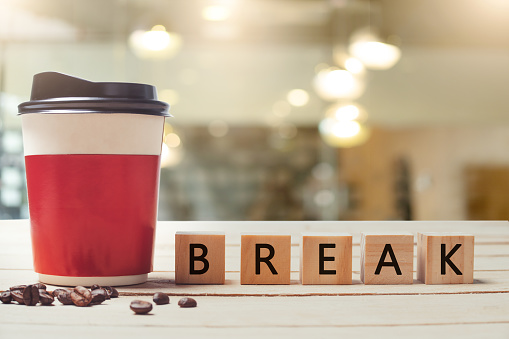 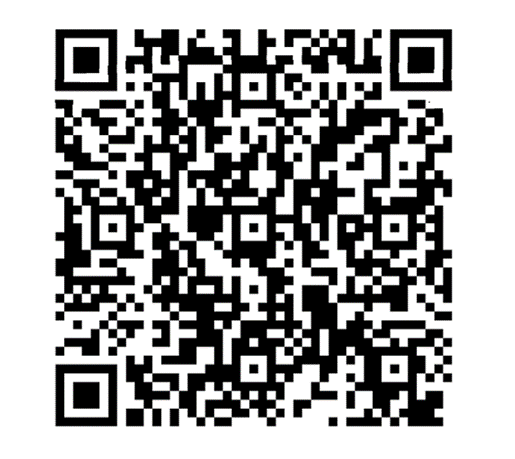 26
Georgia Maternal Health Data
27
Georgia’s Leading Causes of Pregnancy-Related Deaths 2019-2021
There were a total of 133 pregnancy-related

The leading cause of maternal death was Cardiovascular Conditions
84.96% of pregnancy-related deaths were determined to be preventable by MMRC.
28
[Speaker Notes: July 30, 2021 by the American College of Obstetricians and Gynecologists (ACOG) and the Society for Maternal-Fetal Medicine (SMFM) and on August 11, 2021 by the Centers for Disease Control and Prevention (CDC).]
Timing of Pregnancy-Related Deaths2019-2021
29
Pregnancy-Related Mortality by Race/Ethnicity 2019-2021
30
Severe Maternal Morbidity (SMM) 2019-2022
31
SMM by Race/Ethnicity 2019-2022
32
Progress from  the First MHTF Retreat
Root causes that were identified at our last retreat that needed to be addressed:
Limited Access to care
Policy makers have little understanding, time, and courage to pursue health equity priorities 
PWLE unable to share their stories / are they listened to?
Systemic racism and bias
Trust not there between clinical and perinatal support persons
Workforce shortages
Workforce silos
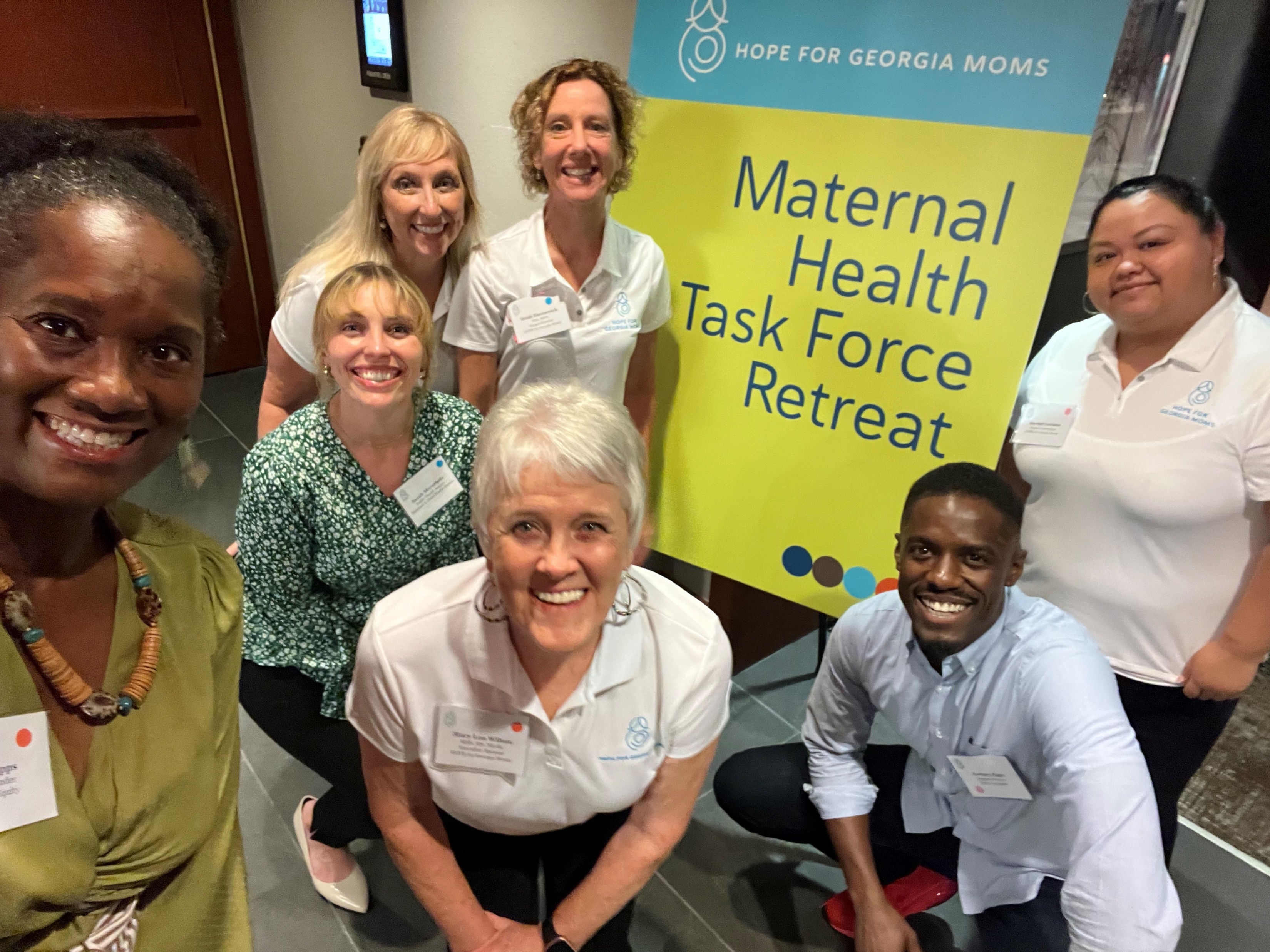 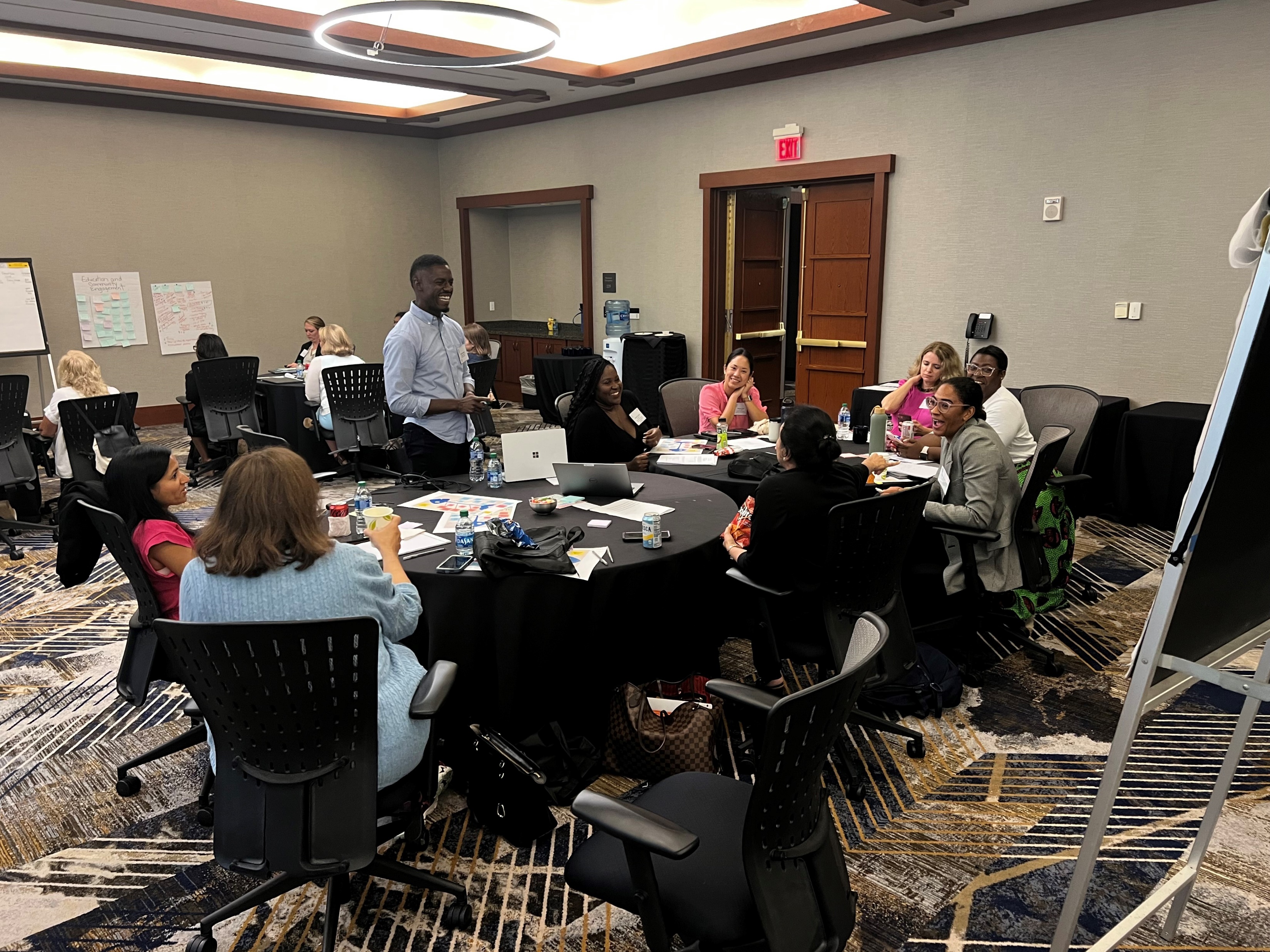 33
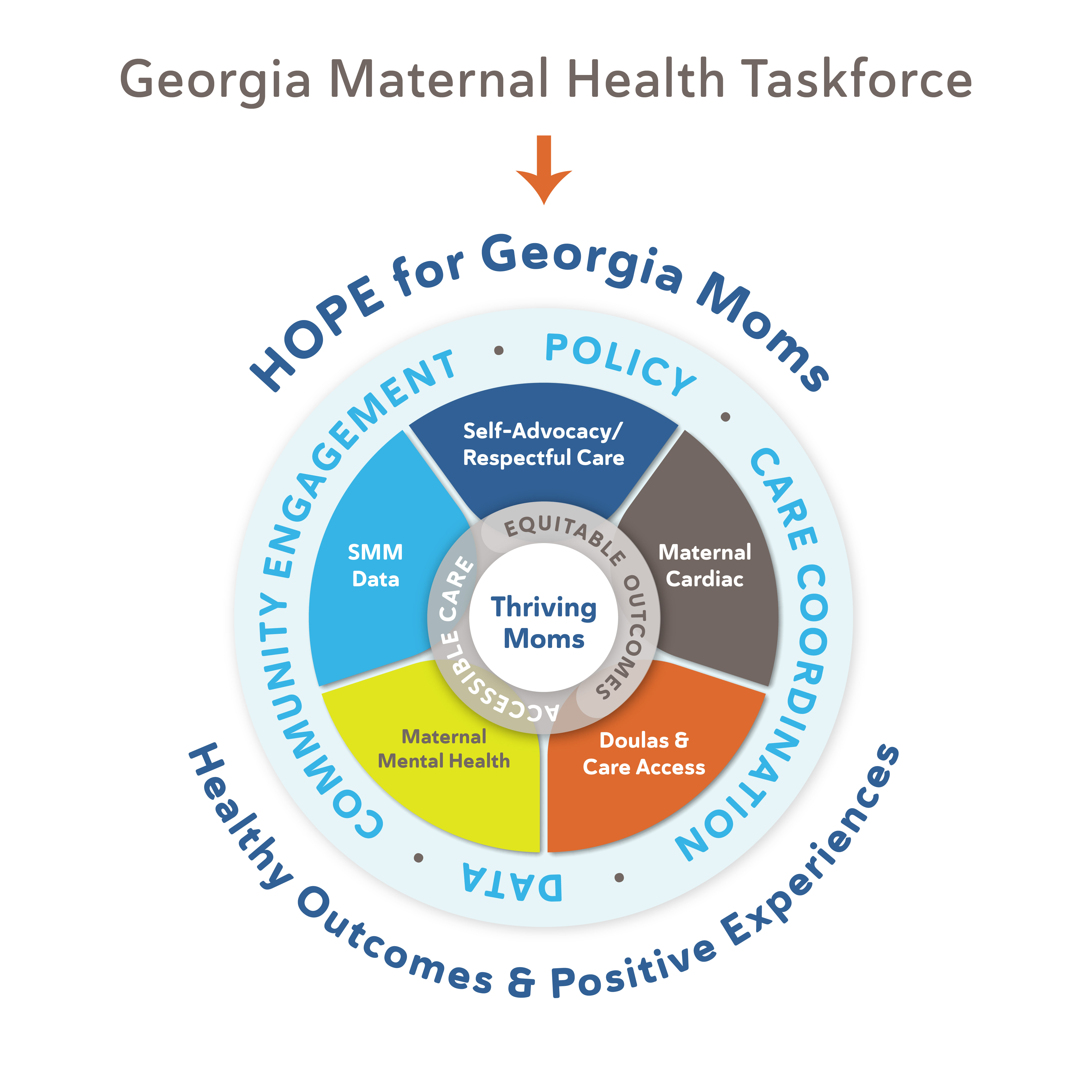 Focus Area FY24
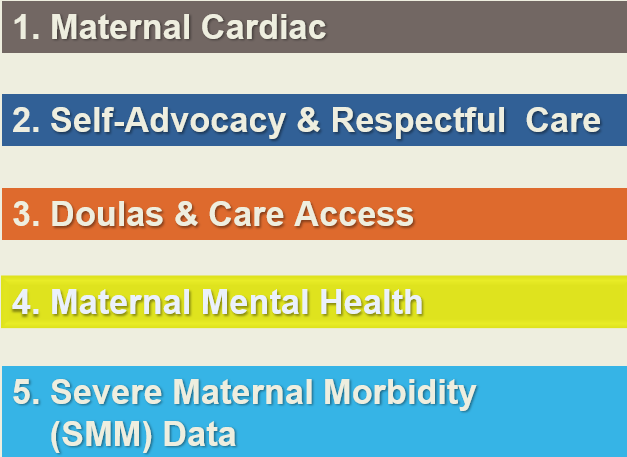 34
Focus Areas Addressing Root Causes
Maternal Cardiac
Maternal Mental Health
Workforce silos
Workforce shortages
Limited access to care
SMM / SDOH Data
Limited Access to Care
Systemic racism & bias
Doulas & Care Access
Trust with healthcare
 providers
PWLE sharing and being heard
Policymakers lack education or commitment
Self-advocacy/Respectful Care
35
Break Out Session
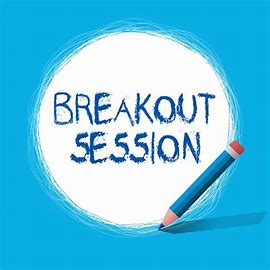 36
Breakout Instructions
Join your Subgroup 
Maternal Cardiac – Bridgette/Sashoy (stay in Pavilion)
Maternal Mental Health – Astra/Brooke (stay in Pavilion)
SMM/SDOH Data  - Jimmy/Ana (stay in Pavilion)
Self-Advocacy/Respectful Care – Heidi/Kelly (go to Peachtree Creek)
Doulas – Sherri/Maribel (go to Peachtree Creek)
Breakout session until 12:10pm
Meet back in the Pavilion 12:15pm
Round Robin 12:15-12:30 in the Pavilion
37
Regroup and Round Robin
Take some Post-It Notes and visit the 4 Focus Subcommittee’s Flip Charts that you did not participate in
Leave your comments, questions, ideas and feedback on each one
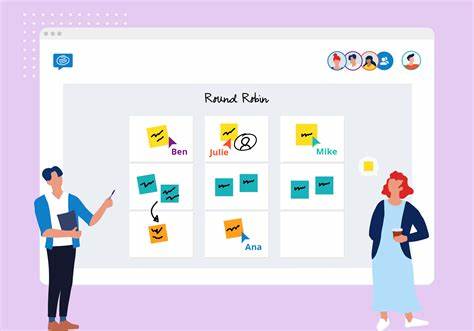 38
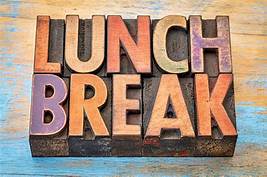 39
Time for Report Outs
40
Root Causes Already Identified
Are There Any New Ideas and/or Innovations to Address Them?
Limited Access to care
Policy makers have little understanding, time, and courage to pursue health equity priorities 
PWLE unable to share their stories / are they listened to?
Systemic racism and bias
Trust not there between clinical and perinatal support persons
Workforce shortages
Workforce silos
Questions to Consider
What are new innovative and evidence-based ideas that could address the root cause?
What planning and resources would be require for new idea or innovation?
Are there current strategies that could be refined / expanded? (or need to end)?
Which of the ideas are low/no cost?
41
Root Causes NOT Already Identified
Questions to Consider

What other "problems" (root causes) needs to be addressed?
What factors contribute to things getting better?
What factors are hindering progress?
What are new ideas or innovations that could address new root cause? 
Are there policies that lead to desired or undesired outcomes?
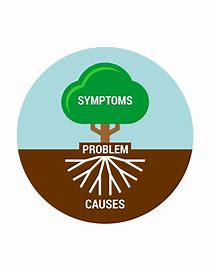 42
Prioritization
Collect the DOTS provided and review both flip charts created in the previous activity
Think about what topics should be focused on first in upcoming FY25
Take the DOTS provides and put them on the topics you think should be prioritize first
Each member can place 2 DOTS
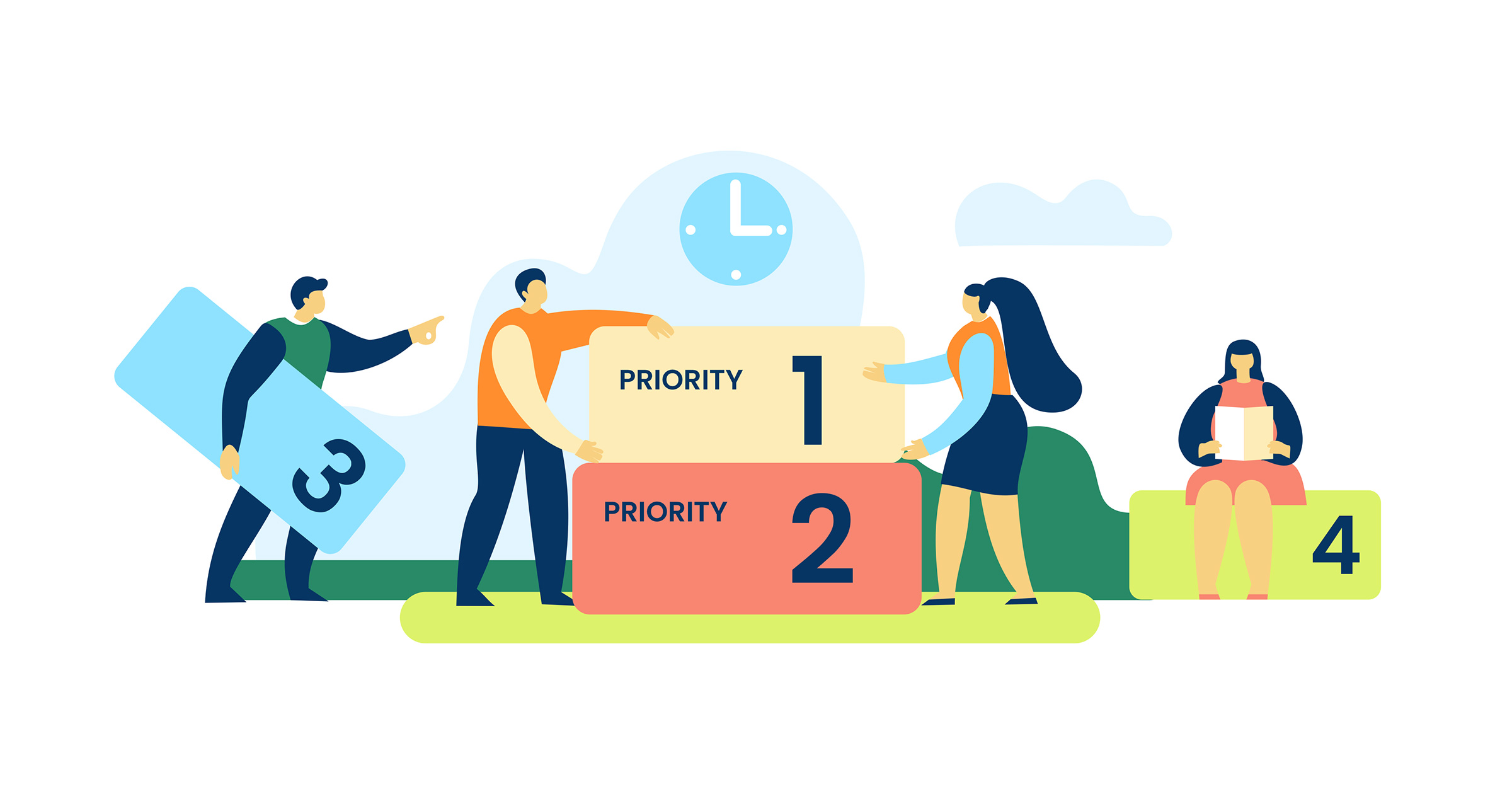 43
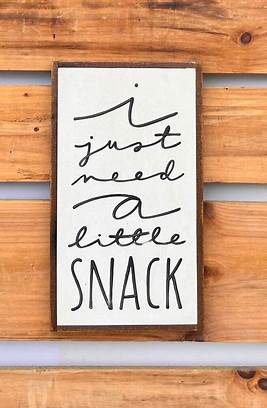 Break 
Time
44
Closing Reflection
Question 1:  
In a word or short phrase, what do you appreciate about the time we have spent together today?
Question 2:
On a scale of 1-5, how would you rate the Maternal Health Task Forces’ progress toward finalizing the Strategic Plan?
Question 3:
What knowledge, insight, or wisdom have you gained from the meeting?
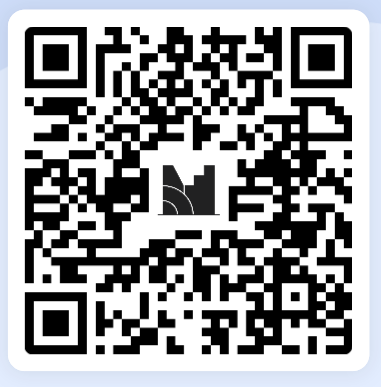 45
[Speaker Notes: Question 1: Word cloud
Question 2: Use post its, ask for volunteers to share, have facilitators pick up all sticky notes. 
Question 3: Share thoughts]
Before You Go
Parking pass validation
Next steps: 
The finalizing strategic plan will be sent out to each Focus area Subcommittee members. 
Please review and add your input- we really want to hear your thoughts! 
Next Maternal Health Task Force Meeting is: 
September 25th, 2024 from 12-1:30pm
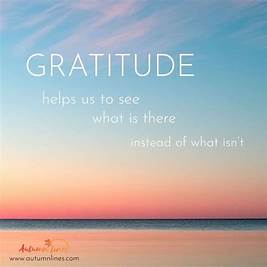 46
[Speaker Notes: I close with gratitude. Everyone in this room knows we have gaps and opportunities in Georgia. But what I love about this picture is the idea of seeing what is there instead of what is NOT there
For me, I see a group of amazing, intelligent, committed and engaged men and women with the same share vision of HOPE
It is our greatest honor that you gave up your time today to work on a plan to improve Georigiaquity and outcomes for all the mothers of Georgia]
Thank you!
47